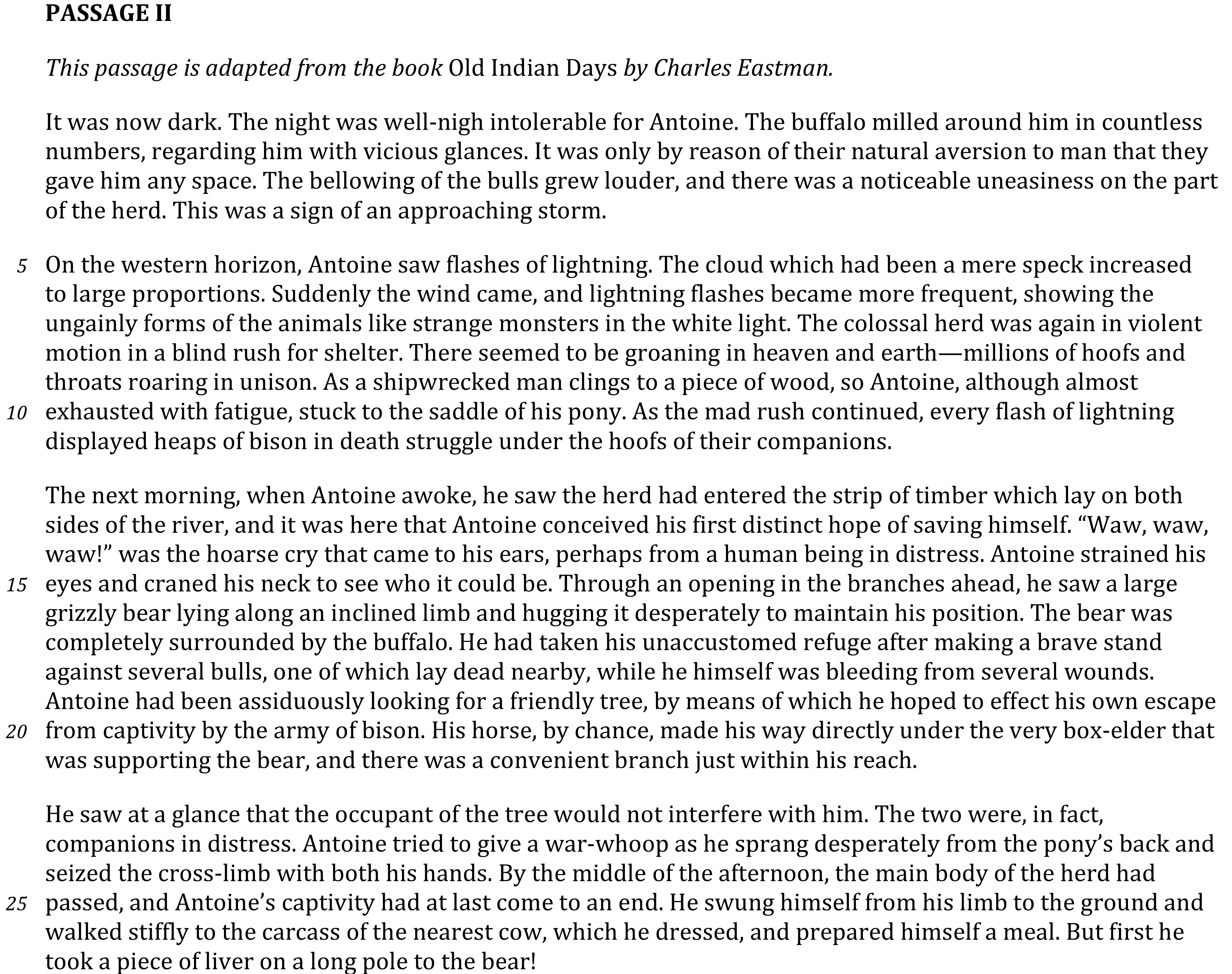 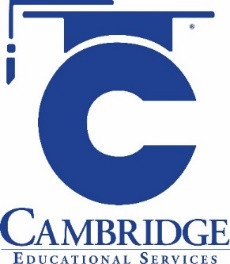 Use context clues to determine the shades of meaning Level: Basic Skill Group: Vocabulary
Use Context Clues
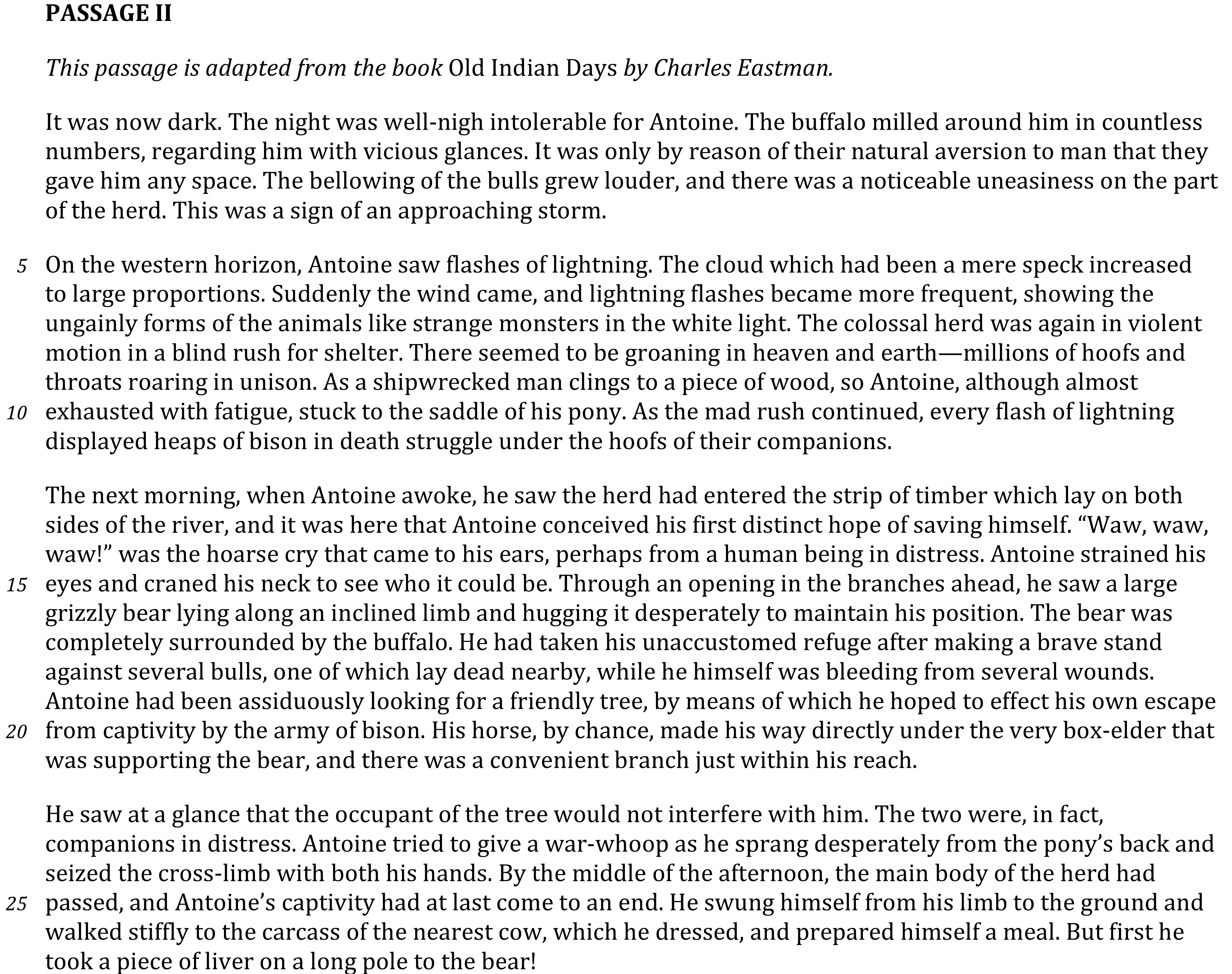 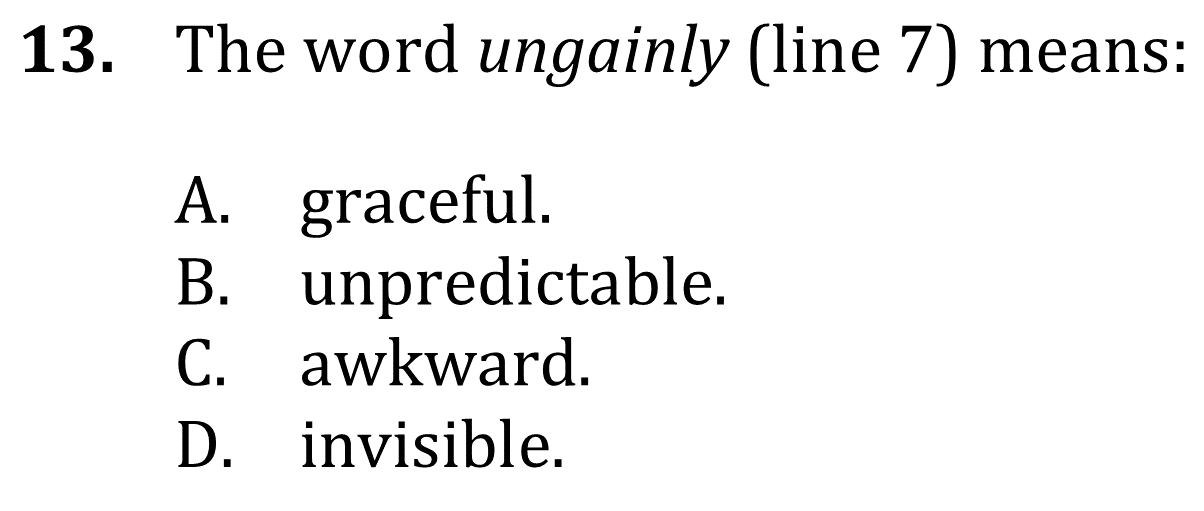 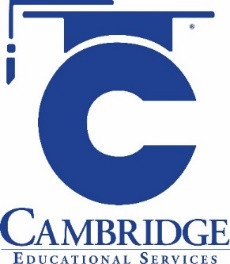 Use context clues to determine the shades of meaning Level: Basic Skill Group: Vocabulary
Use Context clues
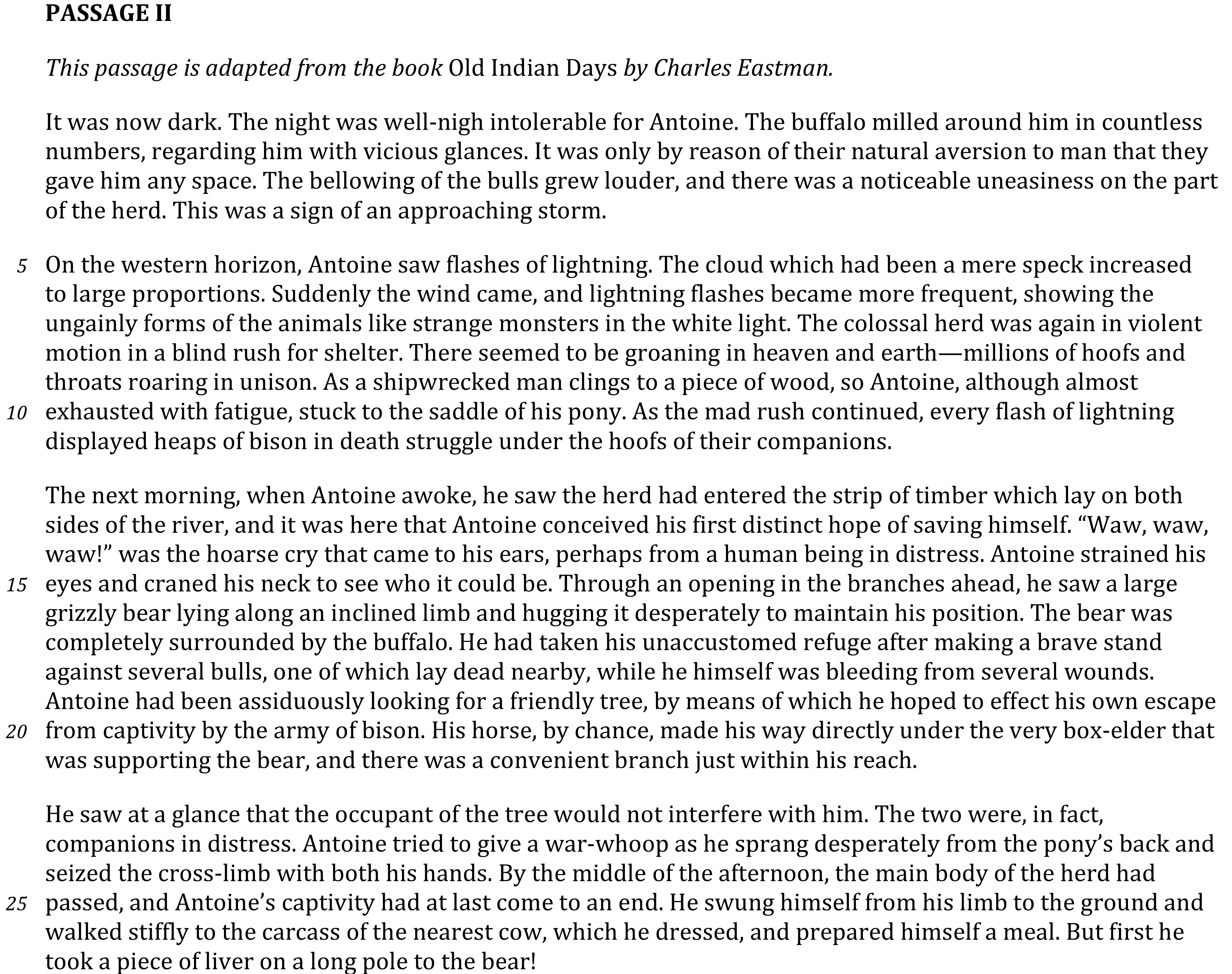 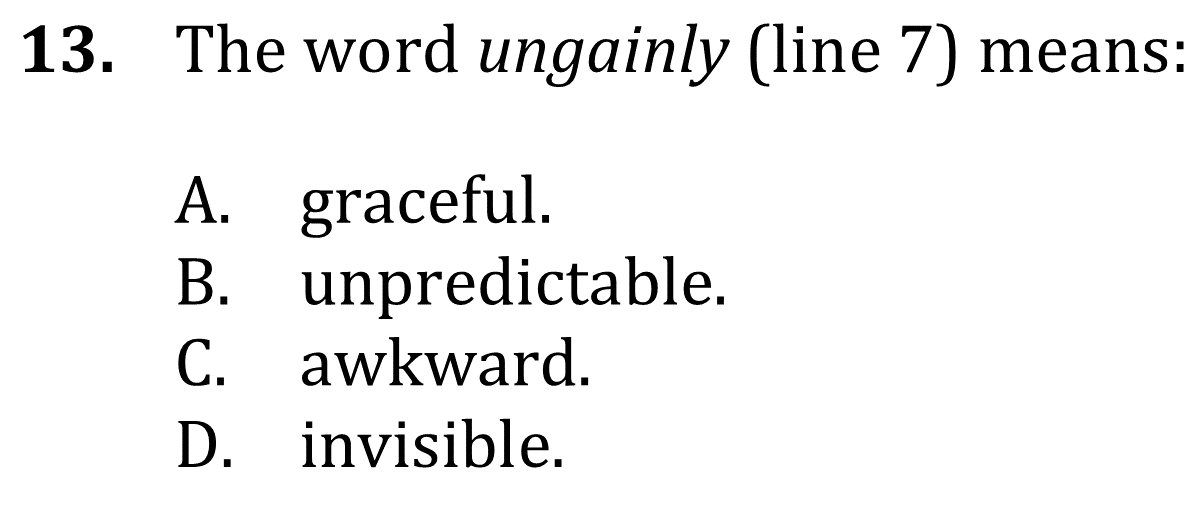 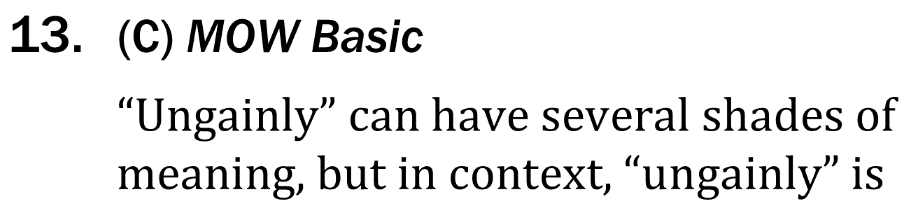 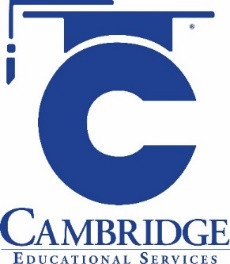 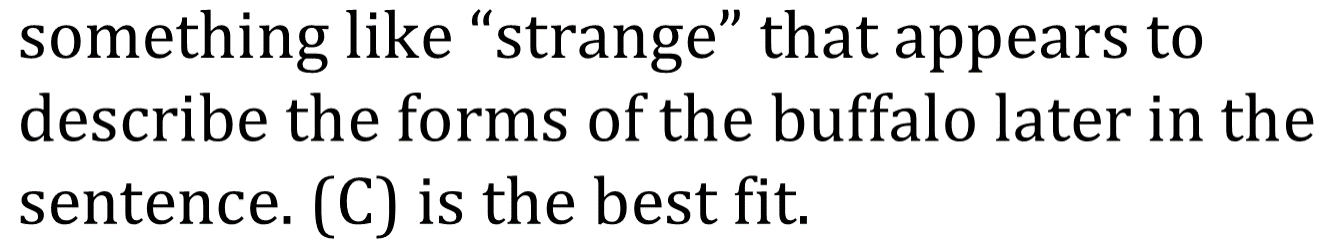 Use context clues to determine the shades of meaning Level: Basic Skill Group: Vocabulary